1
1
The School District of Okeechobee County - Legislative Priorities
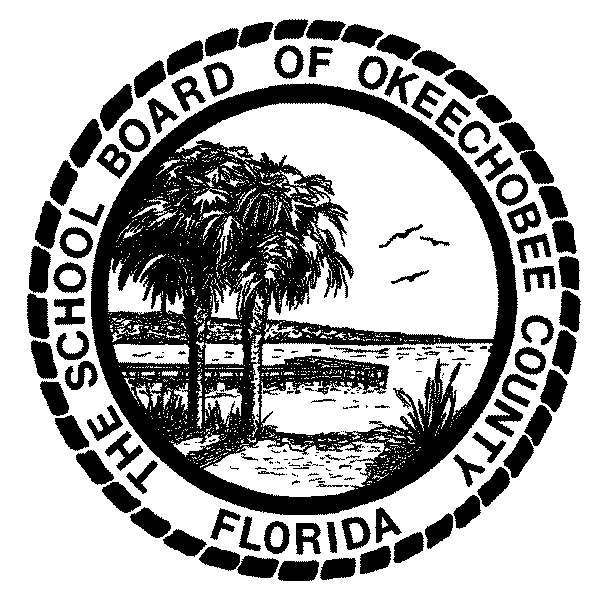 Special Facilities
Extended School Day
Accountability
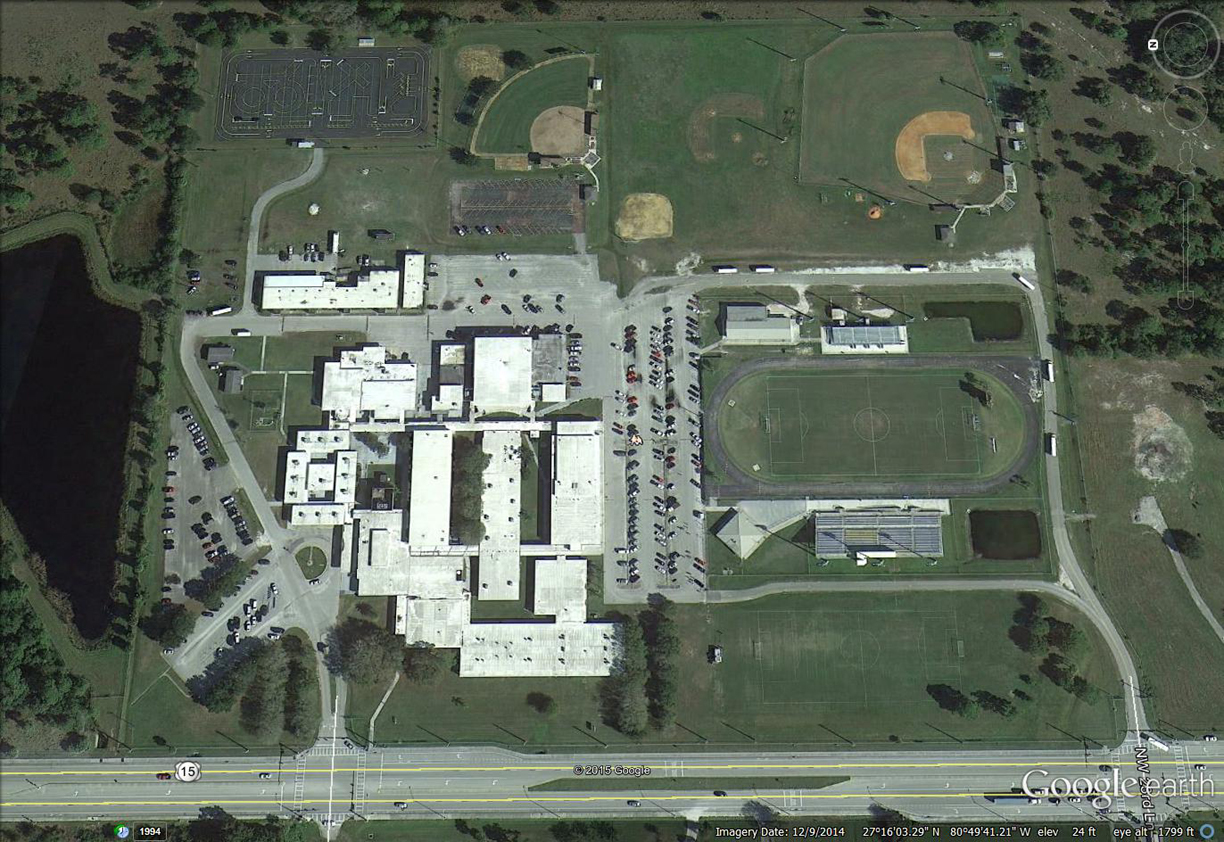 Special Facilities
2
Special Facilities Construction Account
3
Section 1013.64(2), F.S.
Specific Legislative Appropriation
Project Must be Critical Need & In Survey
Dedicate 1.5 Mills for Three Years
Application Deadline: August 1
Issues and Concerns
4
Technology
Electrical
Elevation / Drainage / Flooding
Exterior Mold
On-site Full Time Maintenance Staff
Plumbing
Security Improvement
Telephone System Upgrade
Fire Detection Upgrades
Asphalt Needs
Life Expectancy of Roof < 5 years
Handicapped Accessible
Lighting
Capacity Issues in Lecture Hall and Cafeteria
5
Value of 1.5 Mill
Special Facilities
6
Continue to recognize the impact of the Special Facilities Program to small and rural districts

Amend Florida Statute 1013.64(2)(a)8 to require a payback of 1.0 mill per year for three years

Advocate for replacement of Okeechobee High School during the 2017 Legislative Session
Extended School Day
7
Reduce the number of schools to 100
Fully fund the provision
Allow local flexibility in the scheduling of additional hours of instruction
Oppose any automatic second year provisions
Extended School Day
8
Free/Reduced Lunch
Minority Rate
The Perfect Storm – Florida’s Current Accountability System
9
1
New Florida Standards Assessment

New Cut Scores

New School Grading Formula
FSA Assessment
10
Administered for the first time in 2014-15
Significant administration problems
Testing Conditions
Cyber Attacks
Calculator Issues
Accommodation Concerns
Invalidations
Validity Study
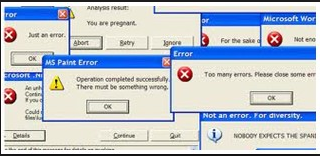 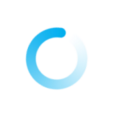 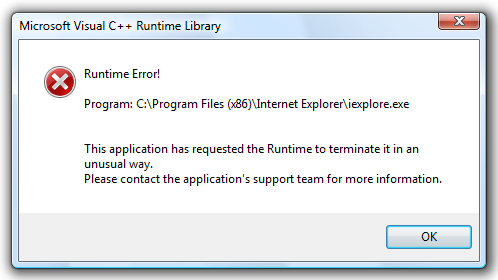 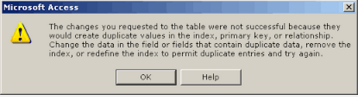 Validity Study
11
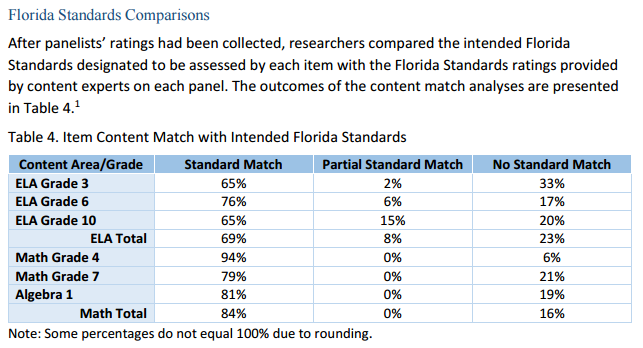 Validity Study
12
Are Florida’s Students Similar to Utah’s?
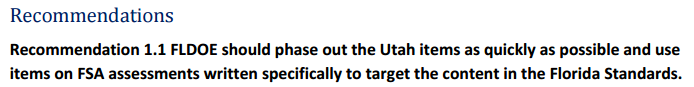 Validity Study
13
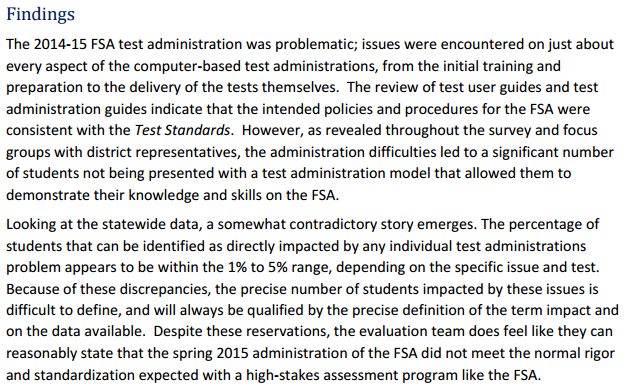 Proposed Cut Scores for FSA ELA
14
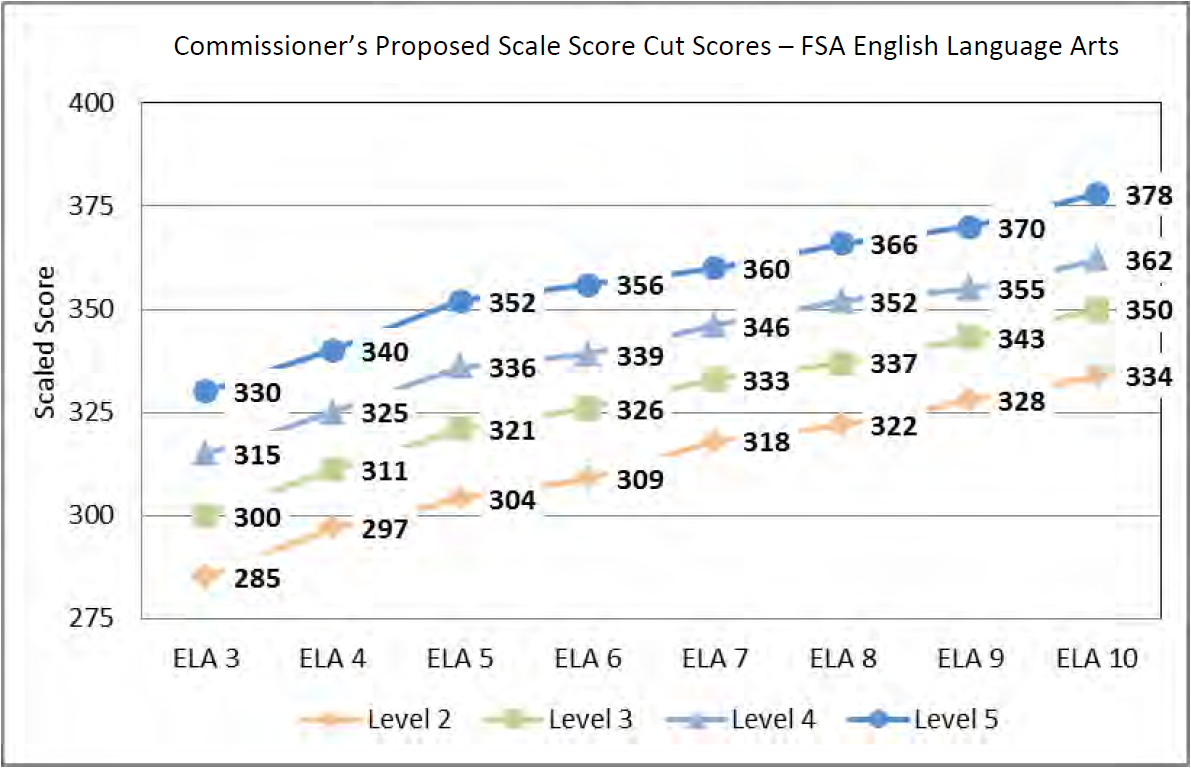 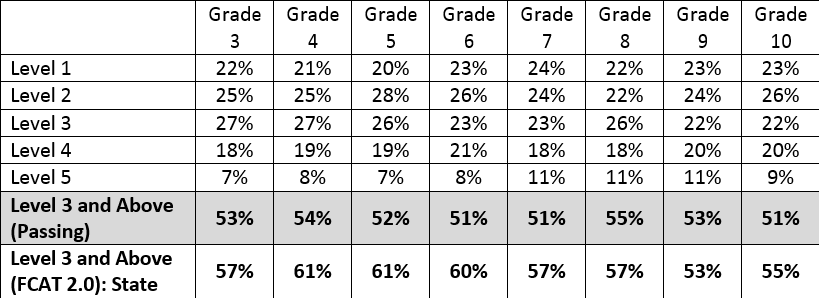 Proposed Cut Scores for FSA Math
15
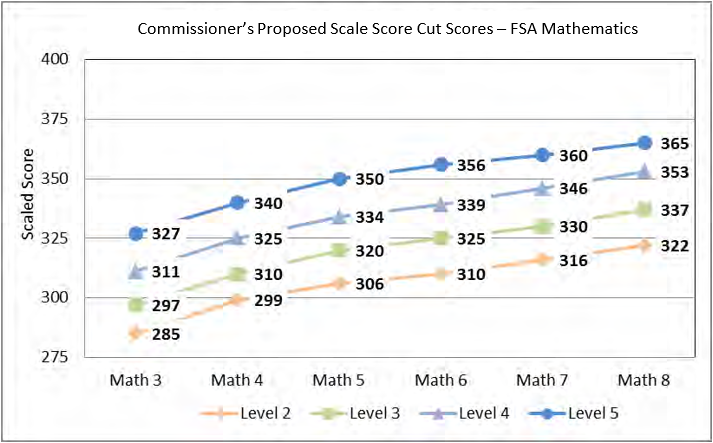 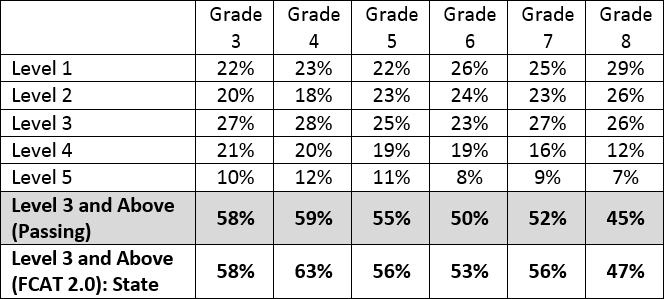 Proposed Cut Scores for FSA End of Course Exams
16
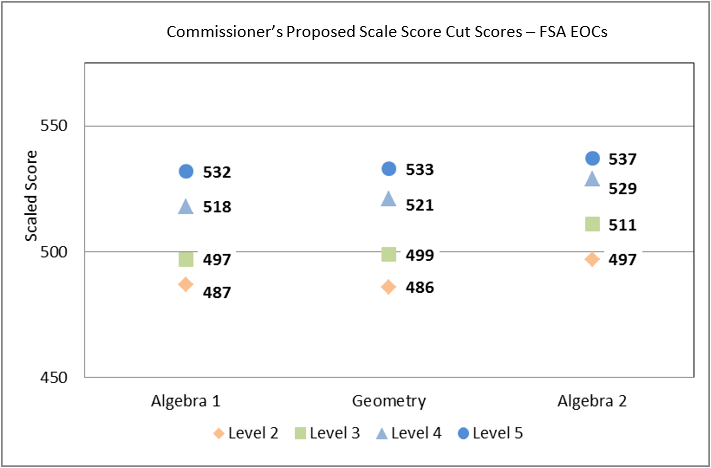 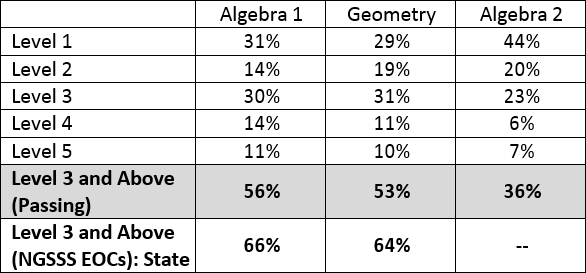 Cut Score Impacts
17
Overall Impact of Cut Scores
18
In the event that the recommended cut scores are implemented, 145,480 fewer students will be proficient in English/Language Arts and/or Mathematics exams.


Not Counting Algebra II
Elementary School Grading Formula
19
2013-14 School Grades: Proficiency vs. Learning Gains
20
Groups Suggesting a Deeper Conversation
21
1
Florida Association of District School Superintendents
Florida Association of School Administrators
Florida School Boards Association
Multiple Local School Boards
Florida PTA
Florida Education Association
NAACP
League of United Latin American Citizens
Fund Education Now
Parents Across America - Florida
Florida Opt Out
Accountability
22
Suspend school grades for 2014-15 or issue an “I” or ”Incomplete” to all schools and districts due to inability to calculate learning gains and the results of the validity study
Mandate a “Phase in” of cut scores
Amend F.S. 1008.34 to ensure inclusion of learning gains or prohibit the issuance of grades
Recognize, through accountability calculations, the impact of socio-economic status on proficiency levels